Computers in Amateur radio
Mike Walters
W8zy
Region 5 district emergency coordinator 
Amateur radio emergency service
Northville Amateur Radio Association
Computers in amateur radio
For over 100 years amateur radio has been at the forefront of communication technology. Many of the greatest innovations came from hams. With the advent of the personal computer it was only natural for hams to incorporate computers into their experimentation and operations.
Computers in Amateur Radio
Logging
Programming and Operation
Digital Communication
Software Defined Radio
Logging
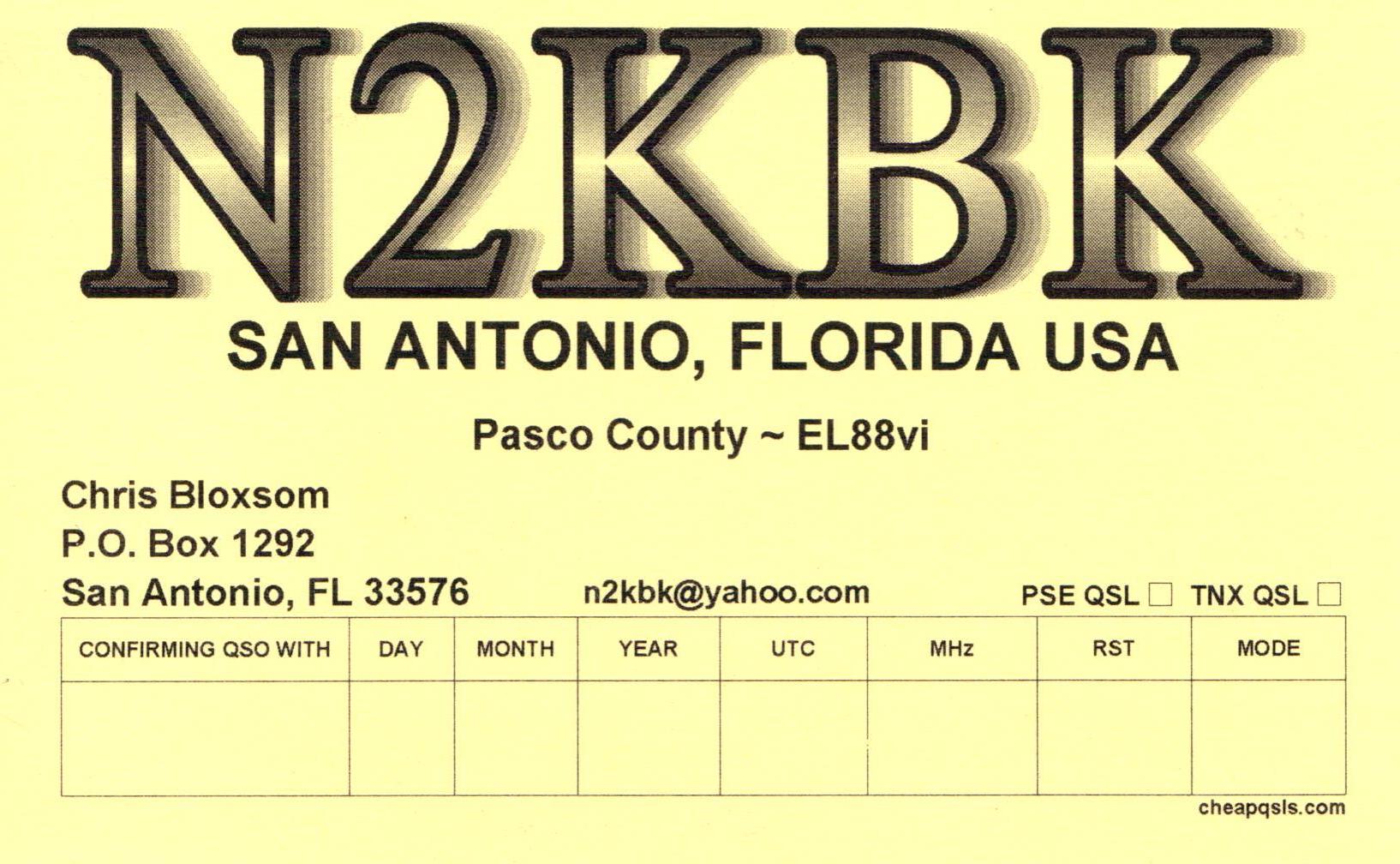 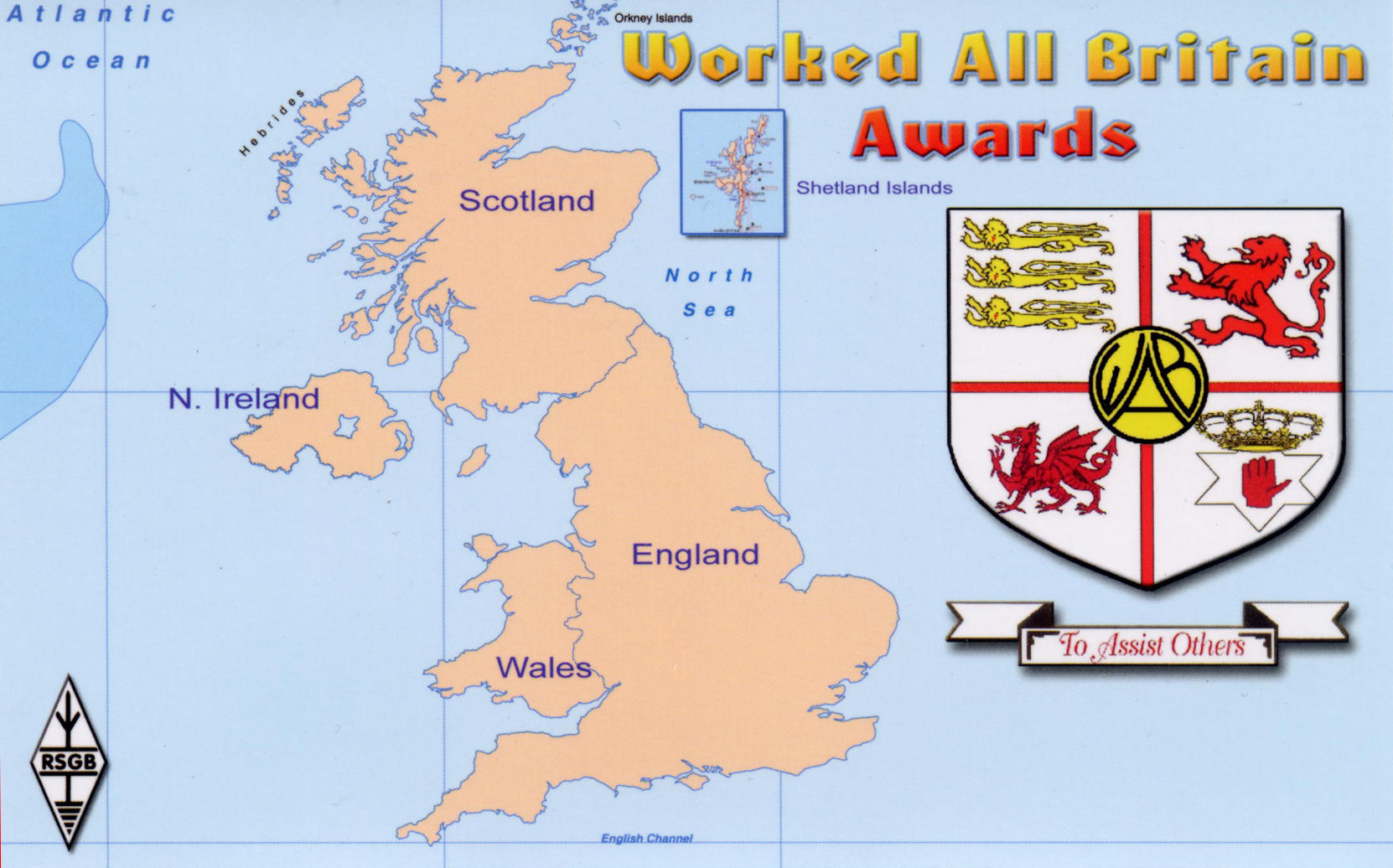 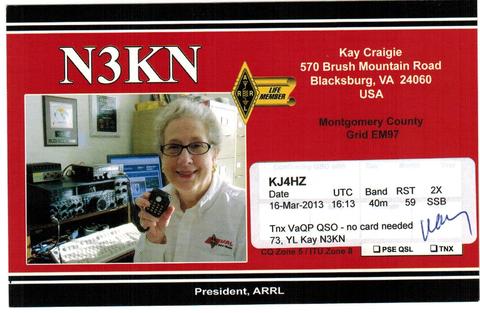 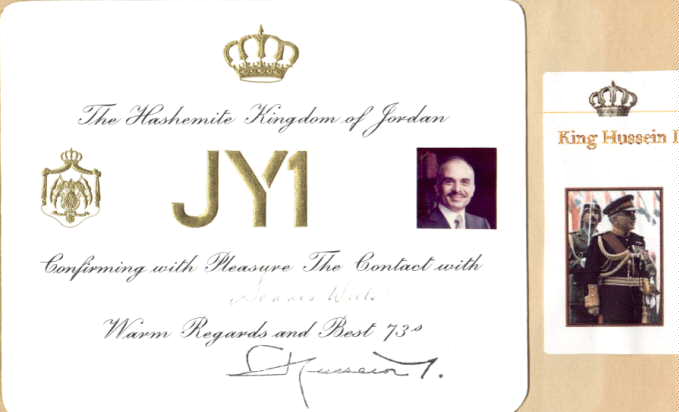 Logging Today
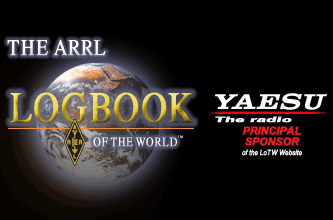 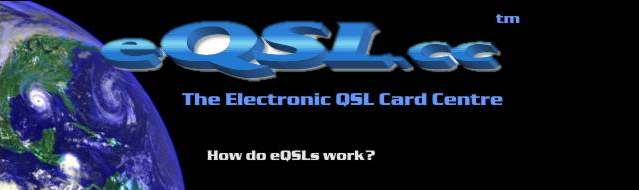 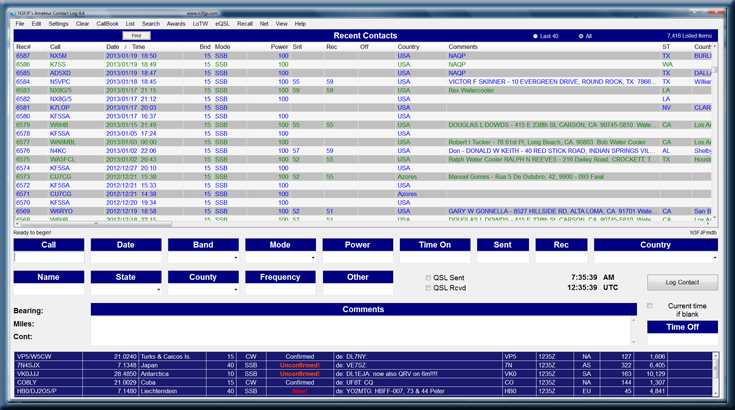 Program and Operation
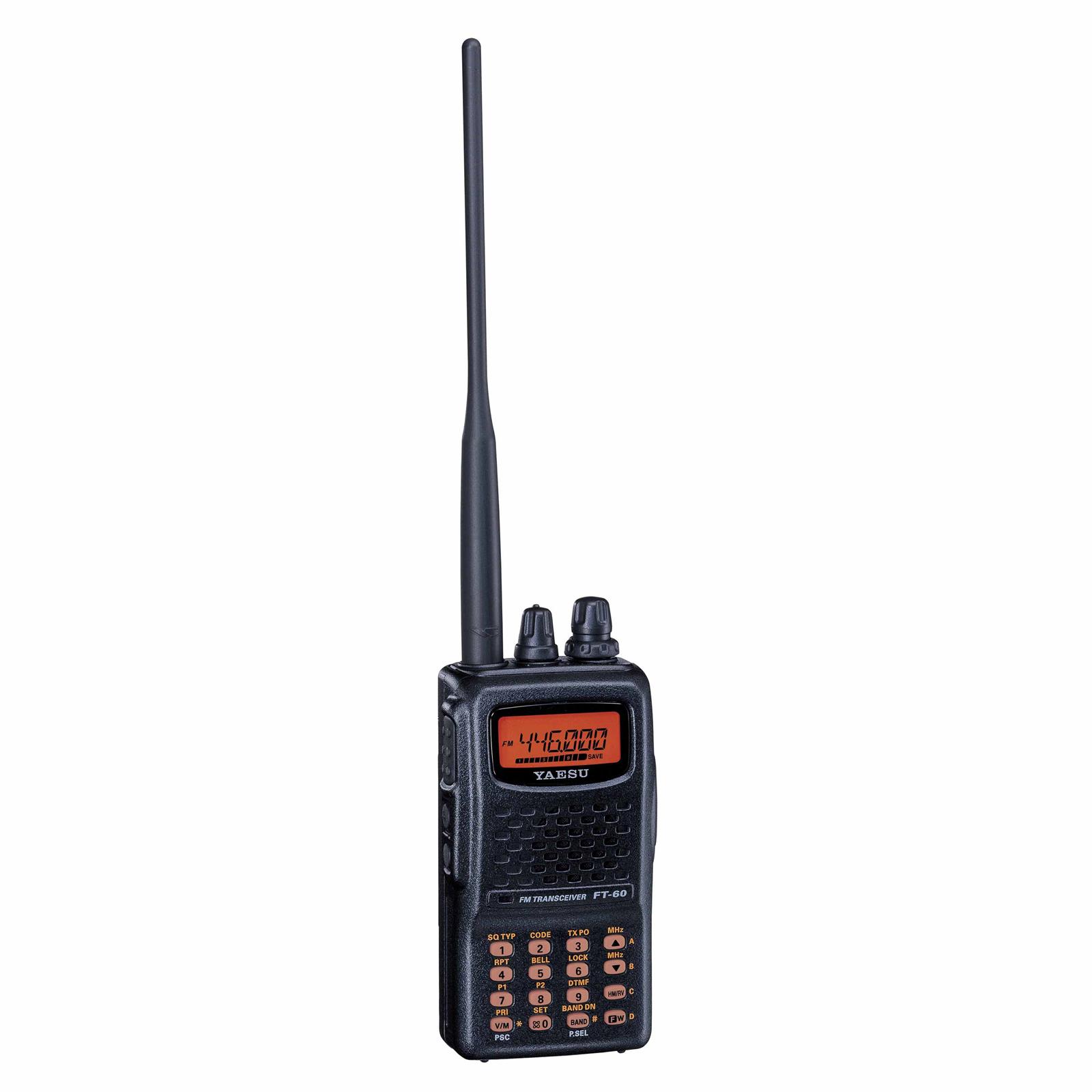 Typical Modern Radio

Lots of Features
Lots of Buttons
Menus to work through
Small Display 
Seldom Changed Features
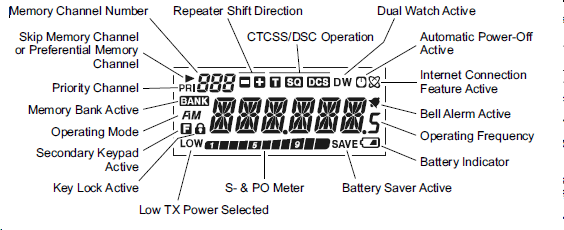 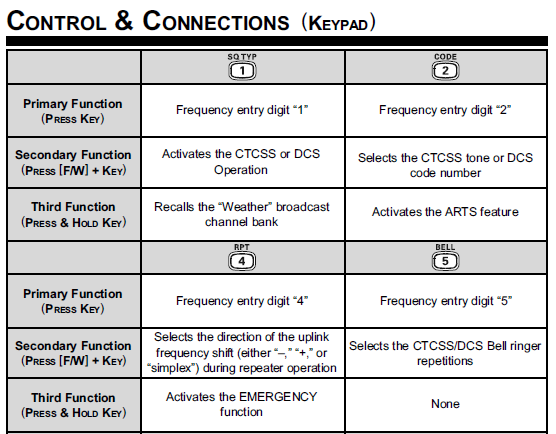 Program and Operation
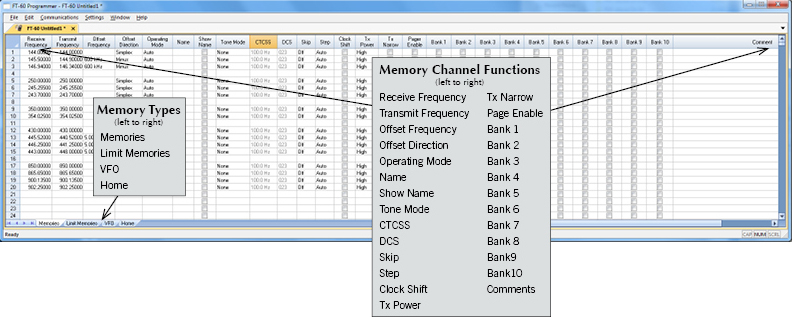 Program and Operation
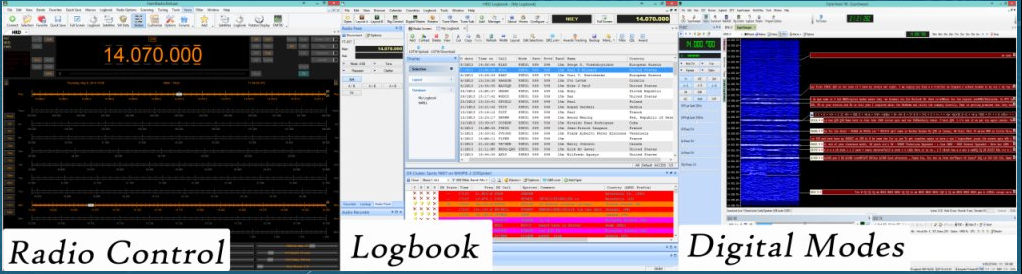 Rotator Control
Satellite Tracker
Complete Station Control
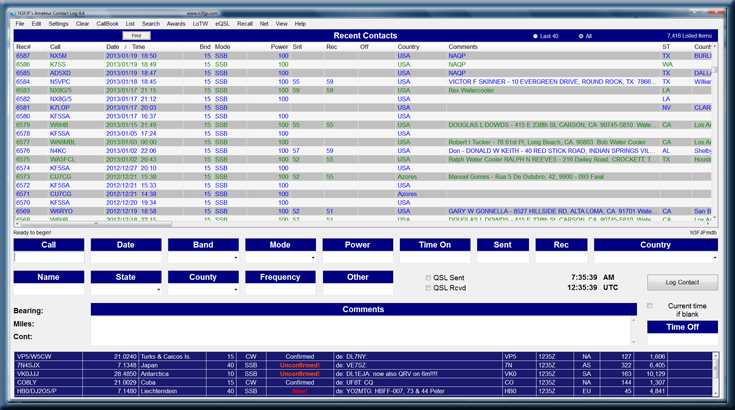 Add Radio control interface and many inputs become automatic!
Ham radio over the internet
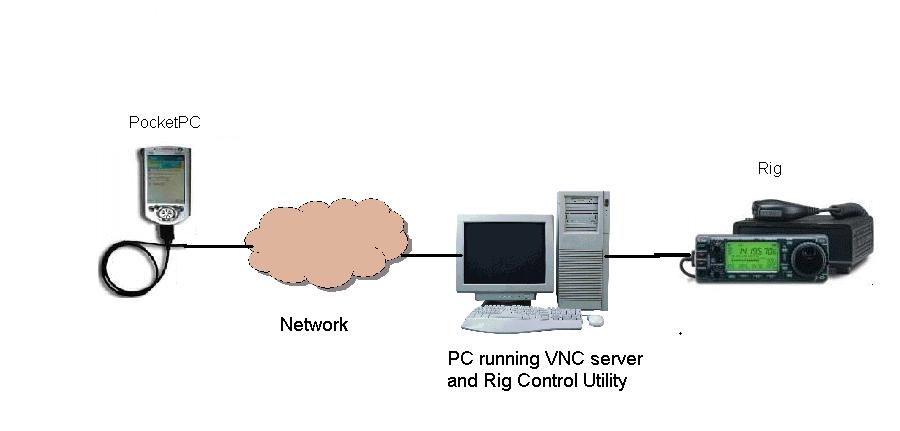 Digital Communications
Morse Code “The Original Digital Mode”

Hams now let the computer handle the translation from Analog to Digital and back.

More efficient than voice communications

Less power is required to make contact

Wide variety of “Modes” available
OLIVIA
PACKET
CONTESTIA
CW
HELL
RTTY
MFSK
PSK
MT63
DominoEX
THOR
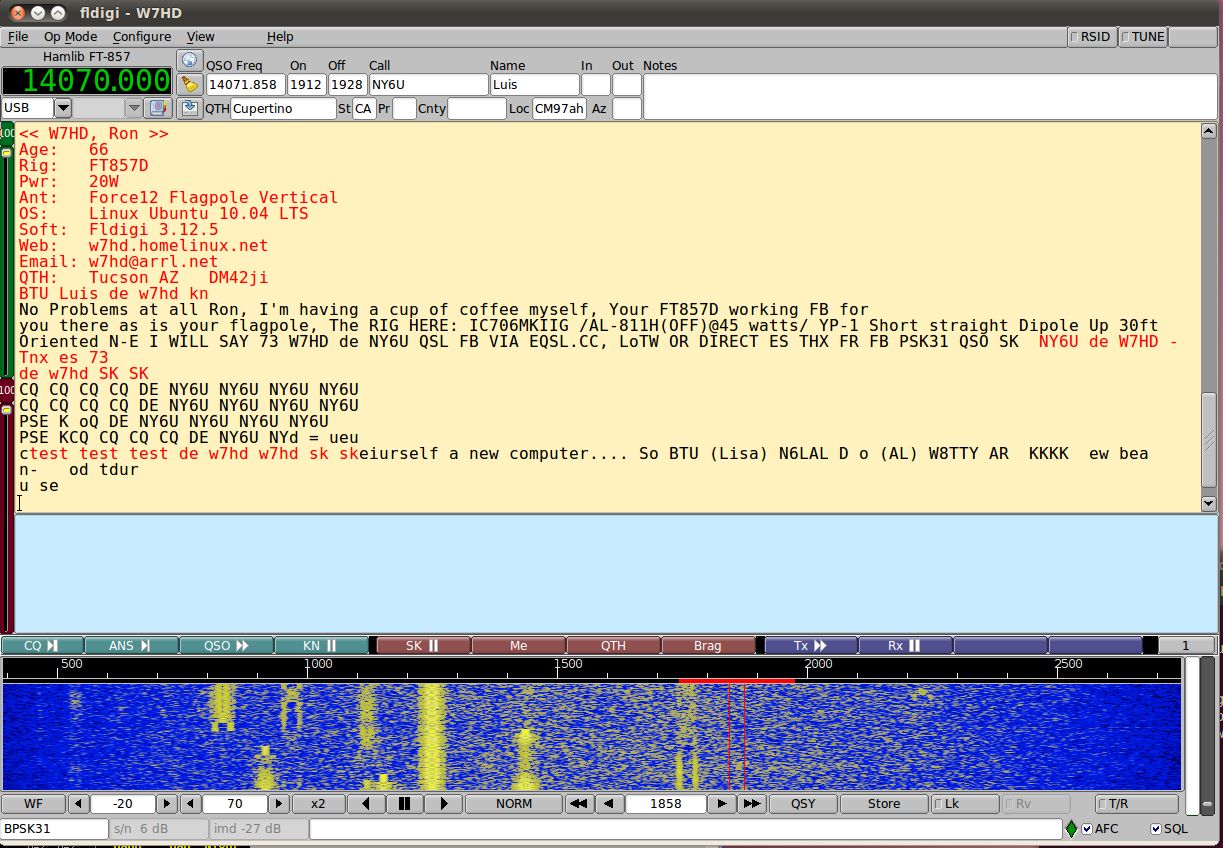 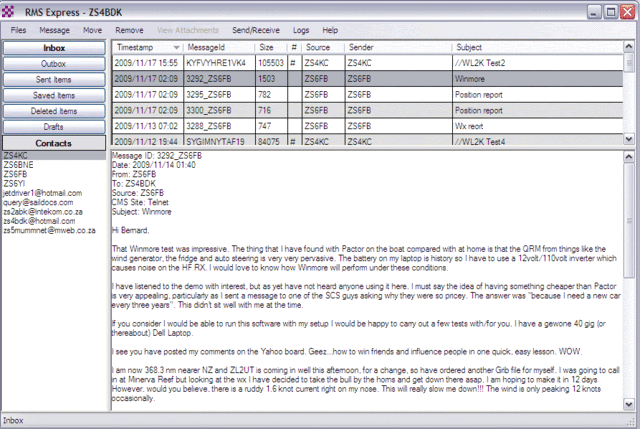 TYPICAL HF CONFIGURATION
INTERNET
COMPUTER
RADIO
Sound Card Interface
TYPICAL VHF / UHF CONFIGURATION
COMPUTER
Terminal Node Controller
RADIO
Digipeater Configuration
Terminal Node Controller
RADIO
Internet Gateway Configuration
INTERNET
COMPUTER
Windows, Raspberry PI, Arduino
Terminal Node Controller
RADIO
Software Defined Radio
Use the power of the computer to perform many of the mechanical functions of a typical radio. These include signal detection, signal processing and filtering.

Taylor the software to meet the particular situation and environment instead of managing with set capabilities.
Current model ham radio transceiver
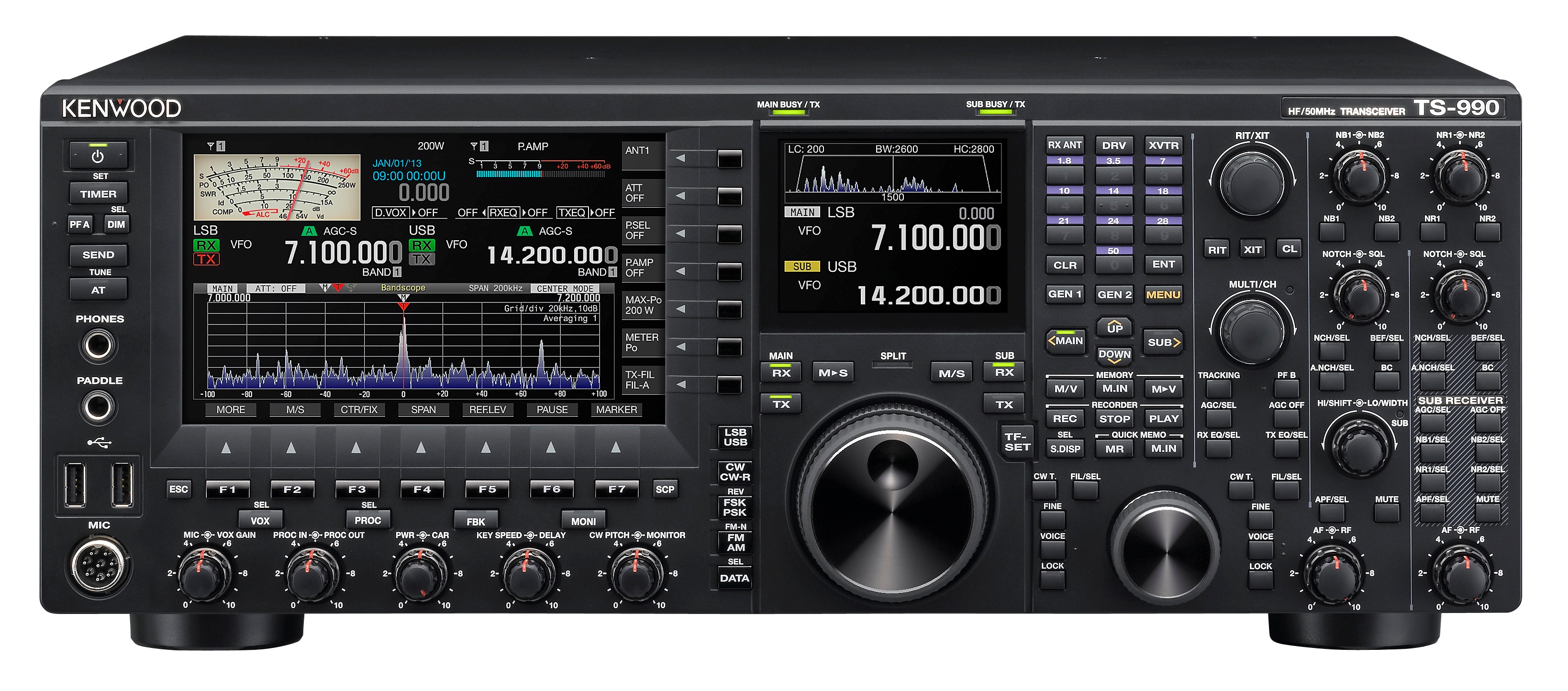 Kenwood TS-990
Software Defined radio
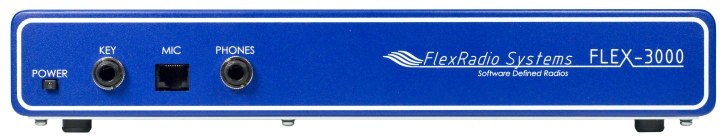 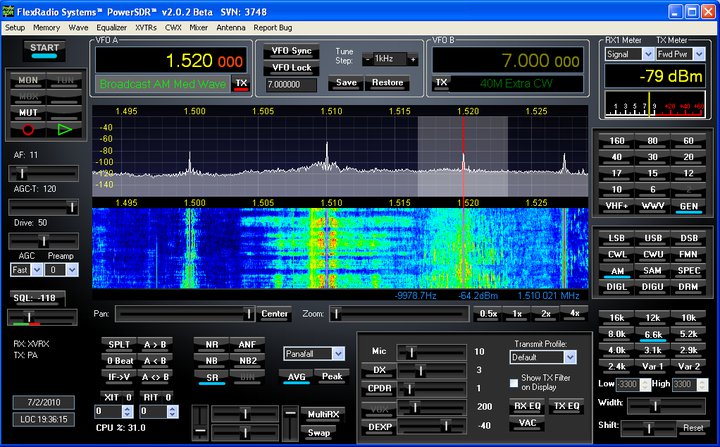 Hybrid Design Radio
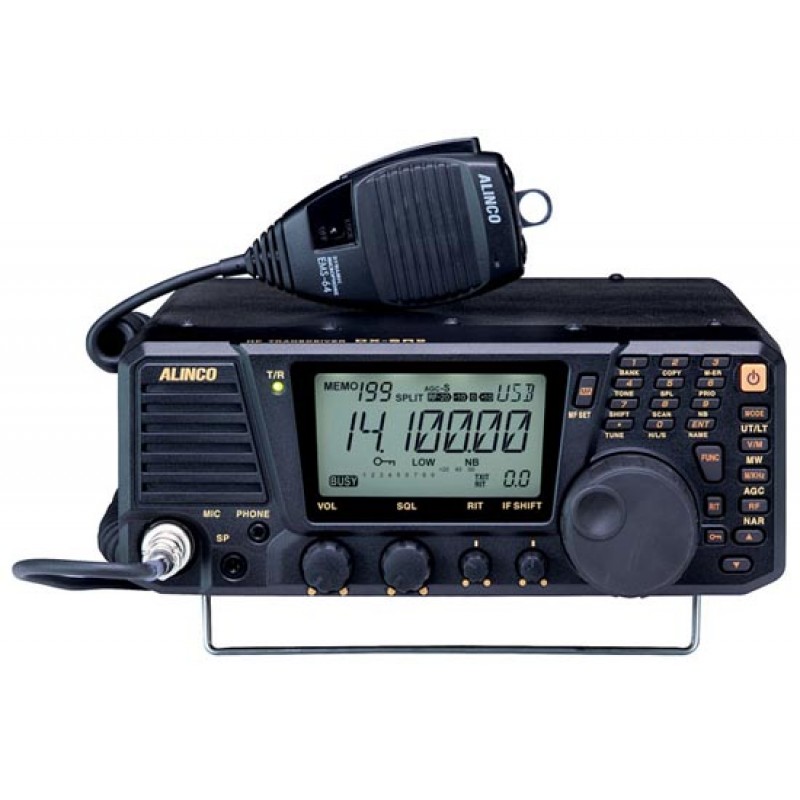 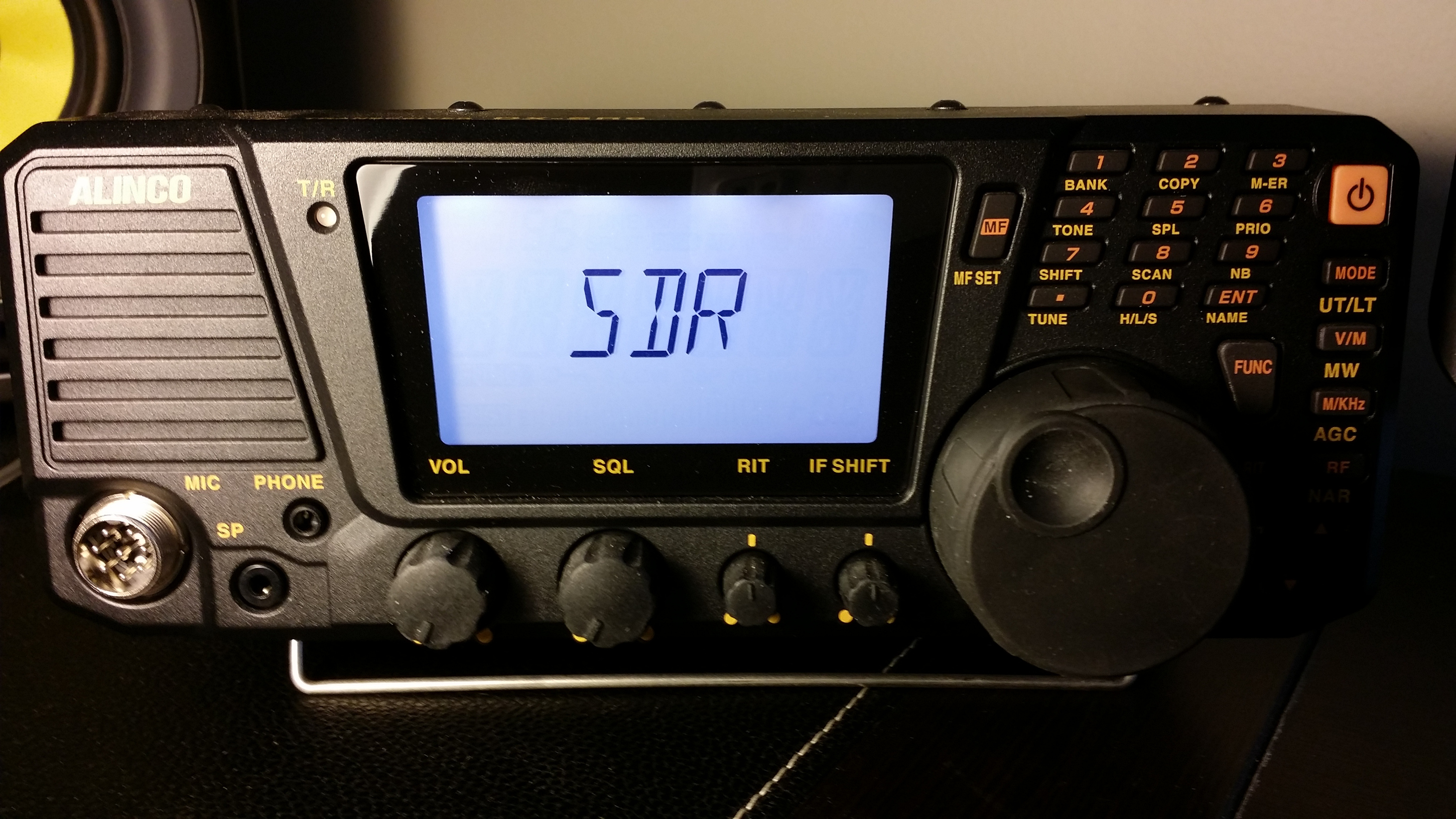 Computers in Amateur Radio
Logging
Programming and Operation
Digital Communication
Software Defined Radio
Computers in amateur radio
Northville Amateur Radio Association

Candlewood Amateur Radio Association

American Radio Relay League

Connecticut Amateur Radio Emergency Service
Computers in amateur radio
Questions?
Computers in amateur radio
Thank You